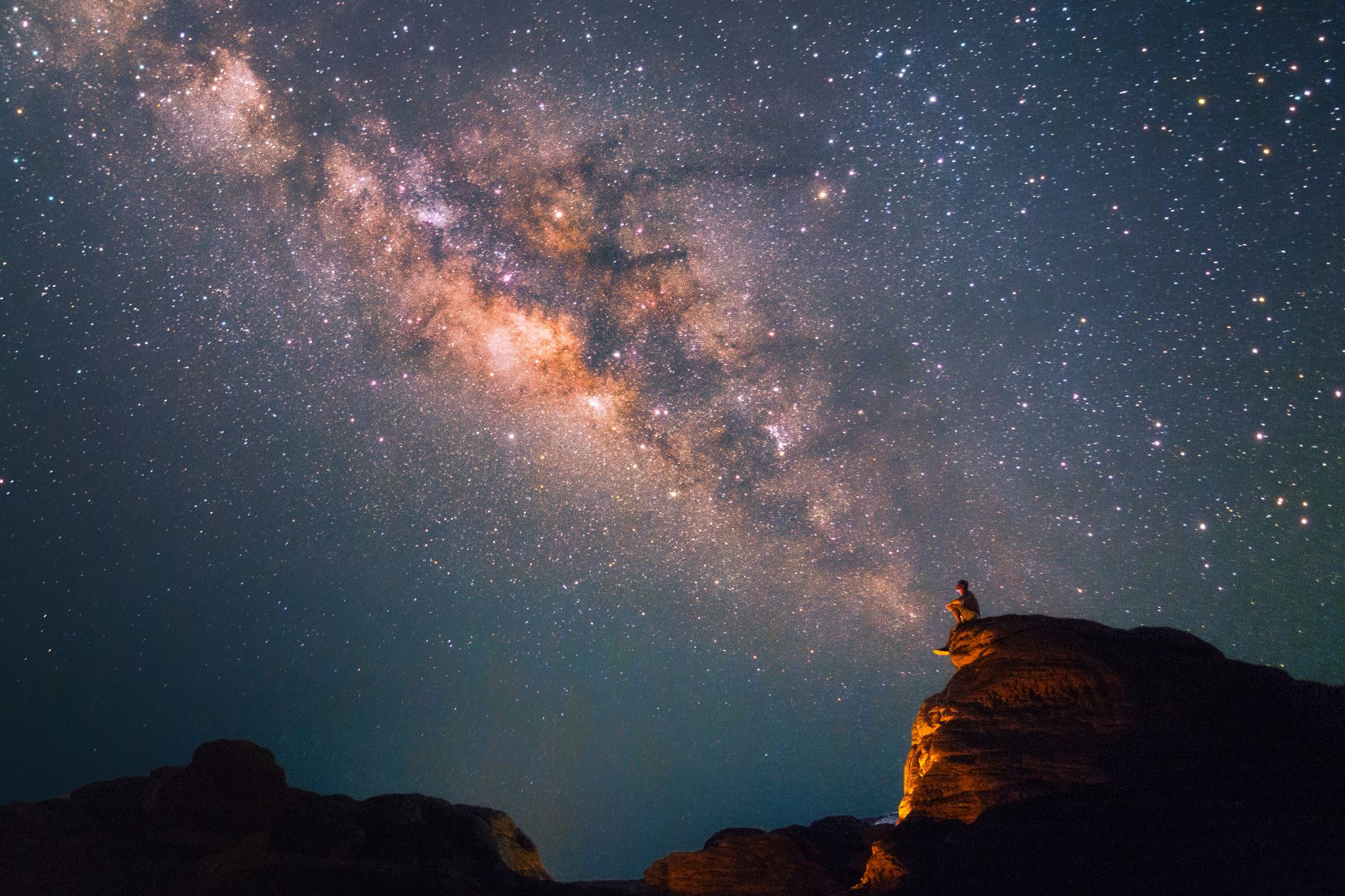 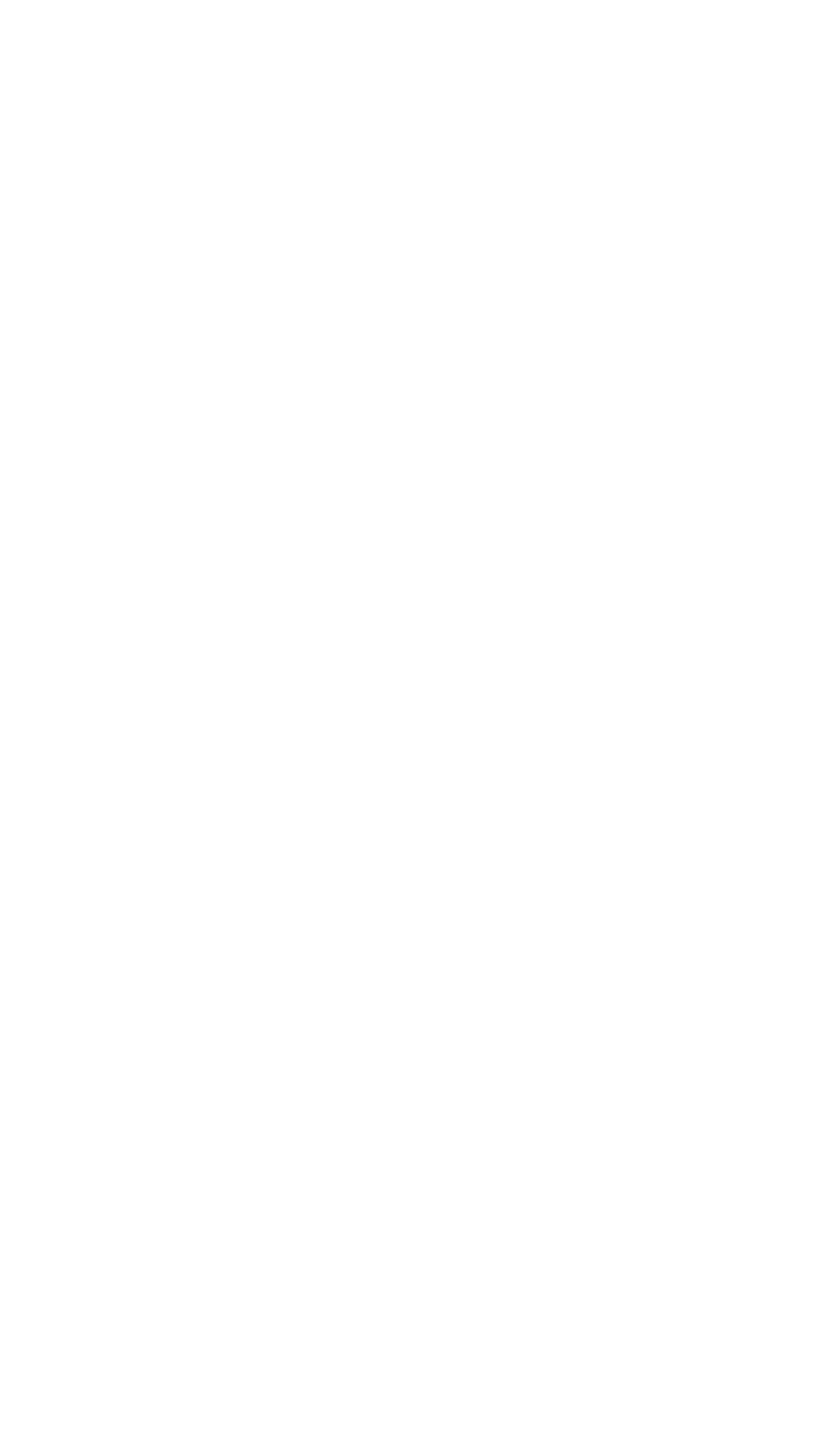 The Balance of Humility & Conviction in Faith
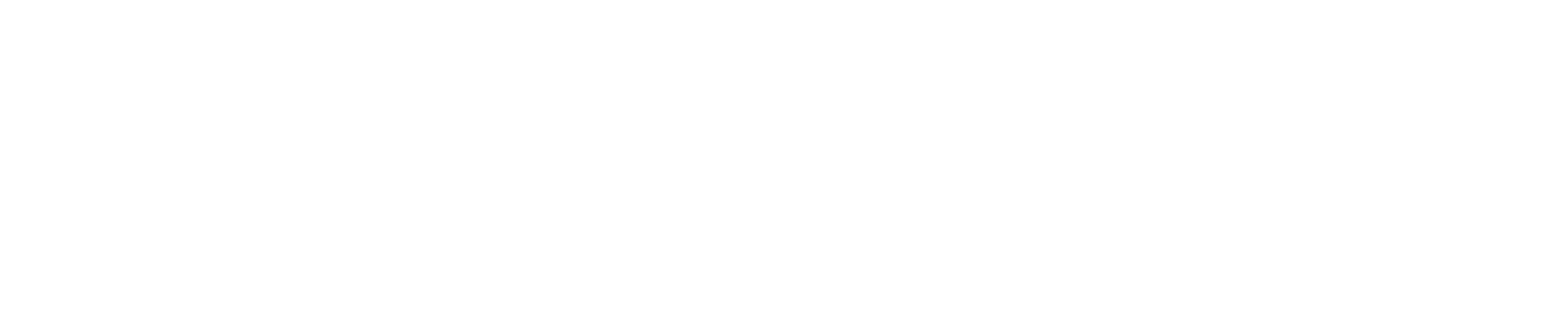 Christ Sanctified as Lord in the Heart
Context – faith in suffering; relationship with God affects relationship with others.
Suffering for doing good – 1 Peter 3:13-14
In face of opposition, fear and obey God, not man – 1 Peter 3:15-17
“but sanctify Christ as Lord in your hearts” (NASB)
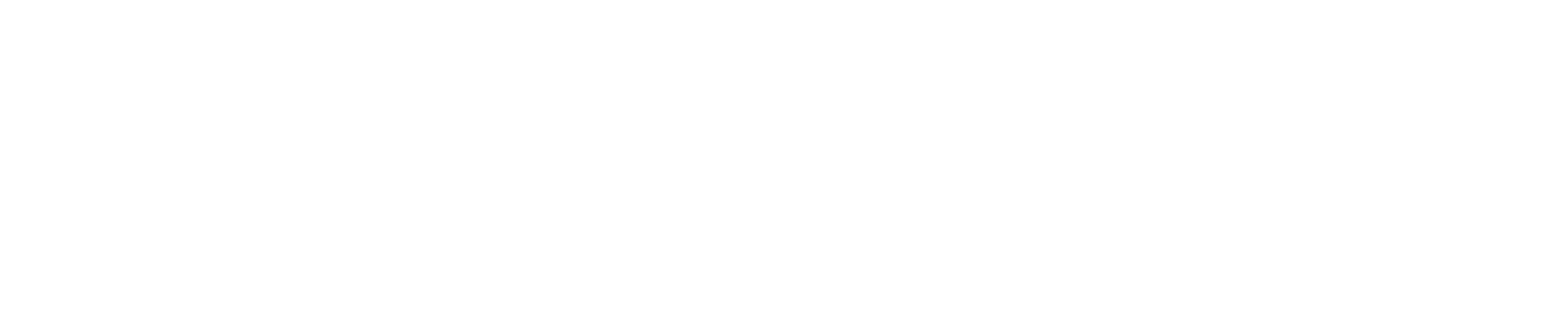 Defense Given w/ Meekness and Fear
Fear – 1 Peter 1:17 – of God.
Meekness – prautēs; mildness, i.e. (by implication) humility (STRONG) 
“It is a grace in advance of tapeinophrosynē (humility), not as more precious than it, but as presupposing it, and as being unable to exist without it.” (R. C. Trench, Synonyms of the New Testament)
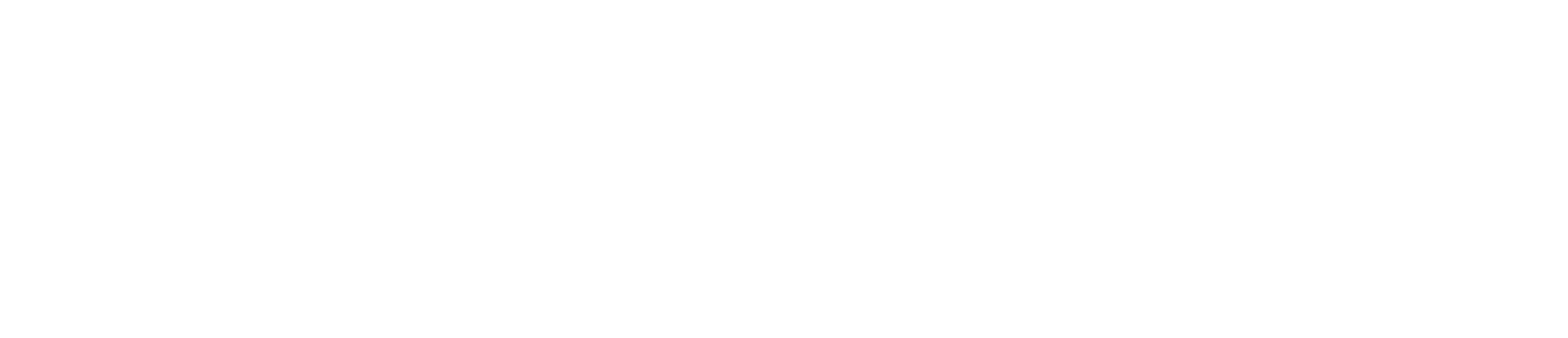 “The Scriptural pra‚otēs (meekness) is not in a man’s outward behaviour only; nor yet in his relations to his fellow-men; as little in his mere natural disposition. Rather is it an inwrought grace of the soul; and the exercises of it are first and chiefly towards God (Matt. 11:29; Jam. 1:21). It is that temper of spirit in which we accept his dealings with us as good, and therefore without disputing or resisting; and it is closely linked with the tapeinophrosynē (humility), and follows directly upon it (Ephes. 4:2; Col. 3:12; cf. Zeph. 3:12); because it is only the humble heart which is also the meek; and which, as such, does not fight against God, and more or less struggle and contend with Him.”
(R. C. Trench, Synonyms of the New Testament)
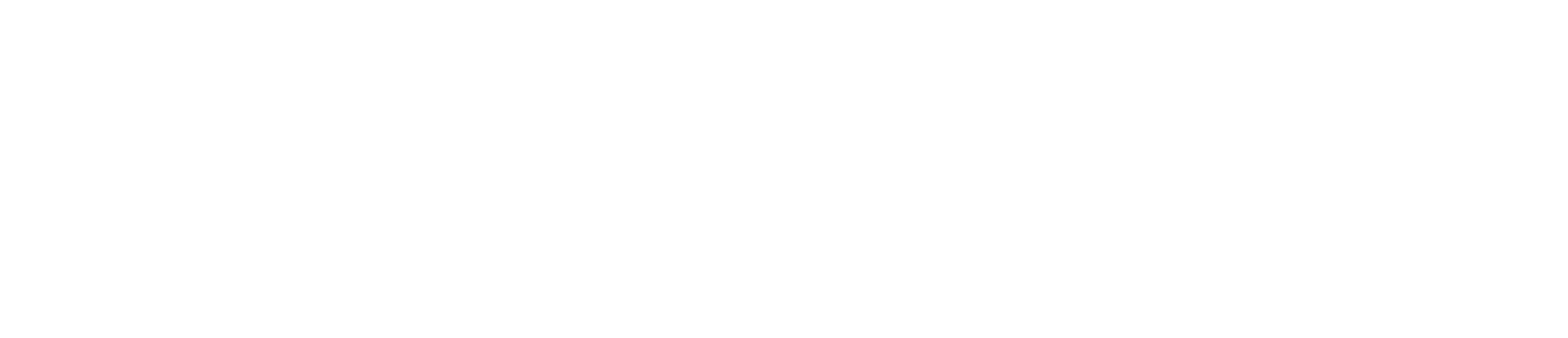 “The Christian quality, in its manifestation, reveals all that was best in the heathen virtue – mildness, gentleness, equanimity – but these manifestations toward men are emphasized as outgrowths of a spiritual relation to God.”  (Vincent’s Word Studies, praus, “Meek”)
“The meekness of the Christian springs from a sense of the inferiority of the creature to the Creator, and especially of the sinful creature to the holy God.” (ibid.)
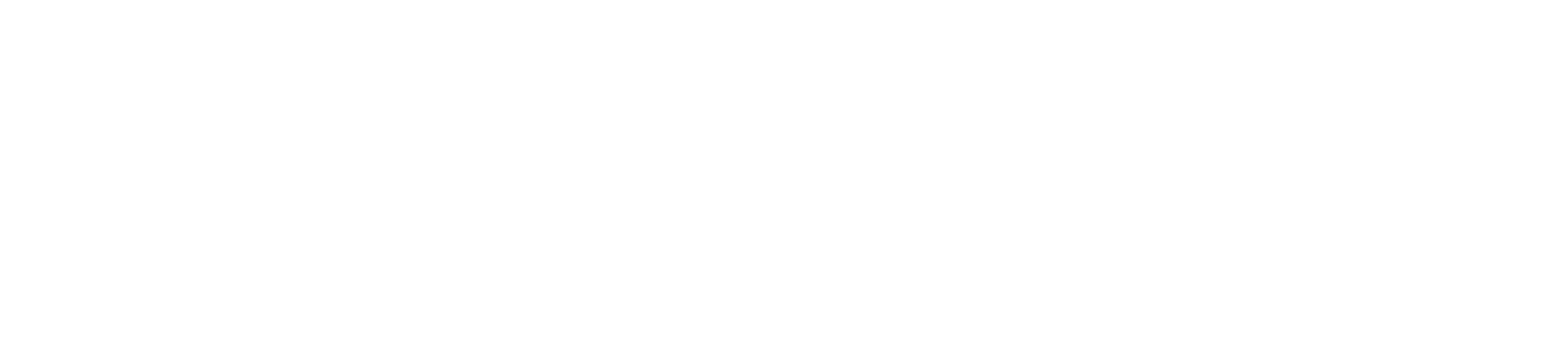 What does the balance of humility and conviction in faith of one who has sanctified Christ as Lord in their heart look like?
Isaiah – 1 Peter 3:14; Isaiah 8:11-18
Amos – Amos 7:7-17
Jesus – John 7:12-24
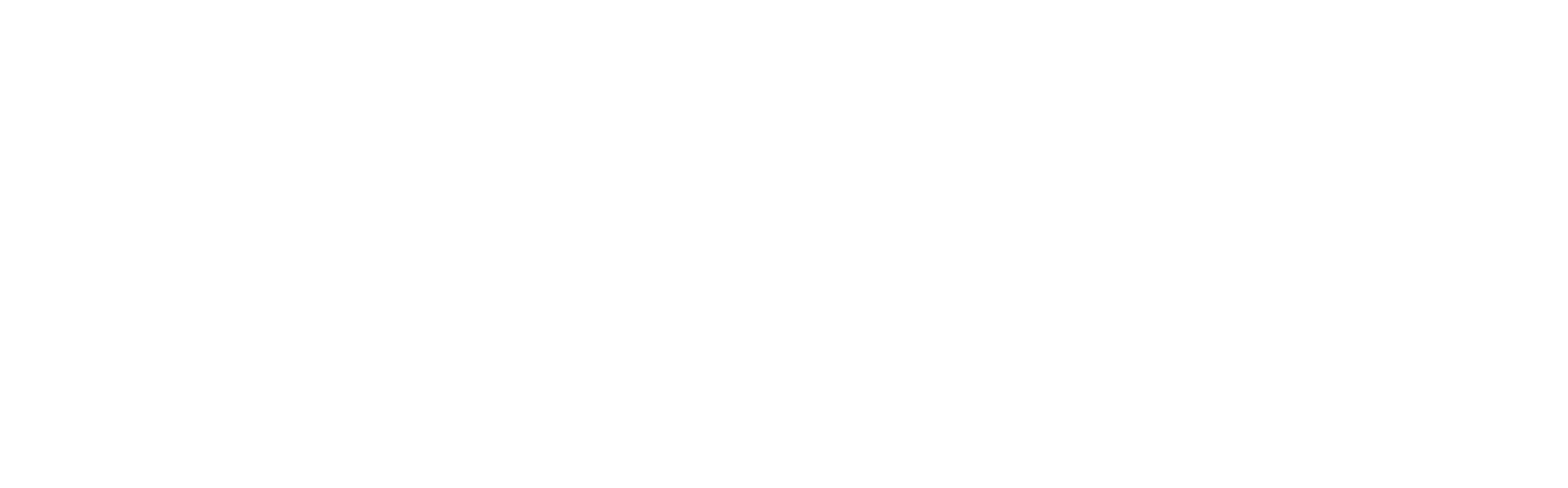 We love truth – Acts 17:11
We embrace the simplicity of the pattern –  2 Timothy 1:13
We bring thoughts into captivity to the obedience of Christ – 2 Corinthians 10:3-6
We maintain a good conscience and avoid appeasing men – 1 Peter 3:15-17; Gal. 1:10
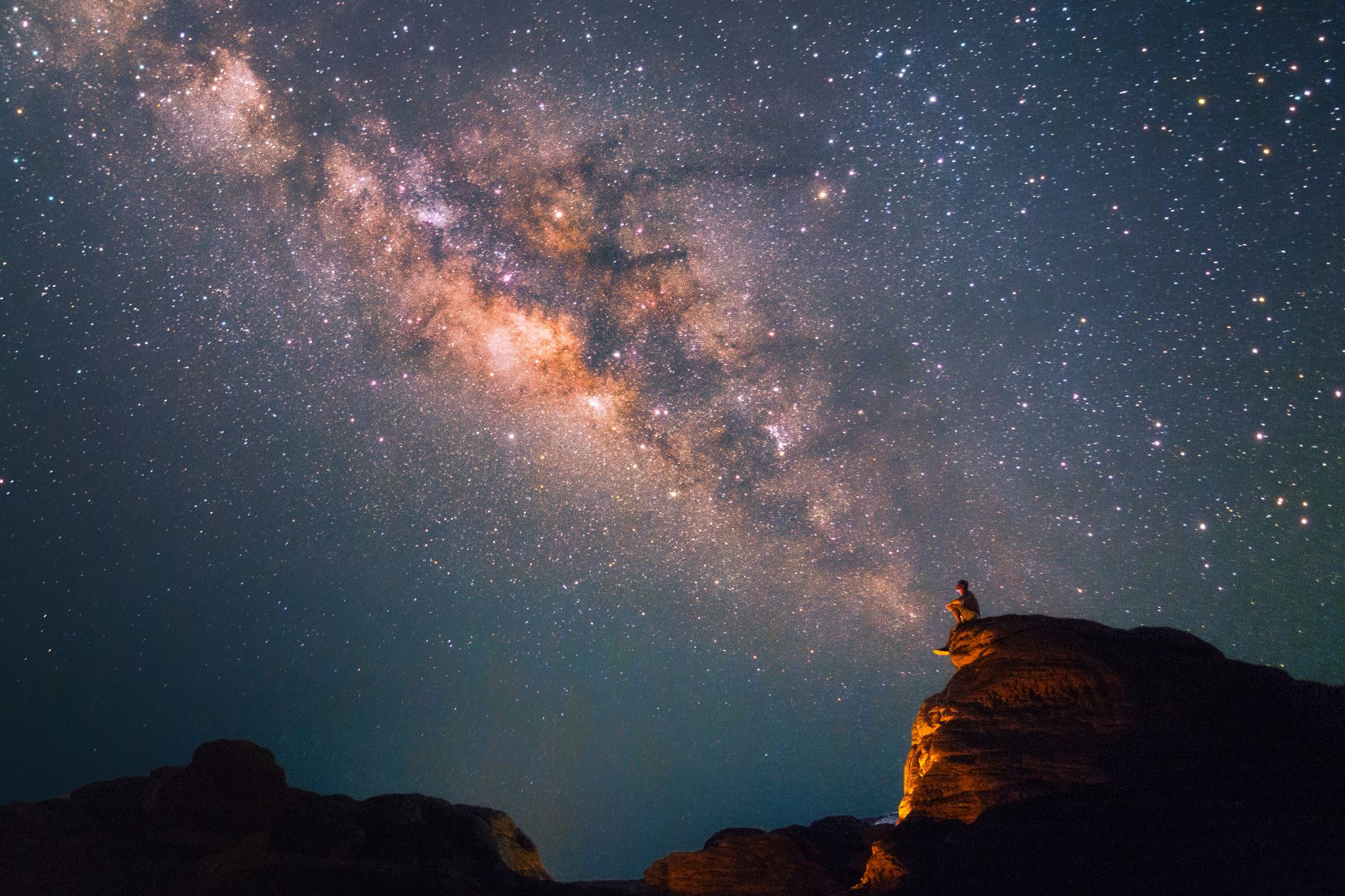 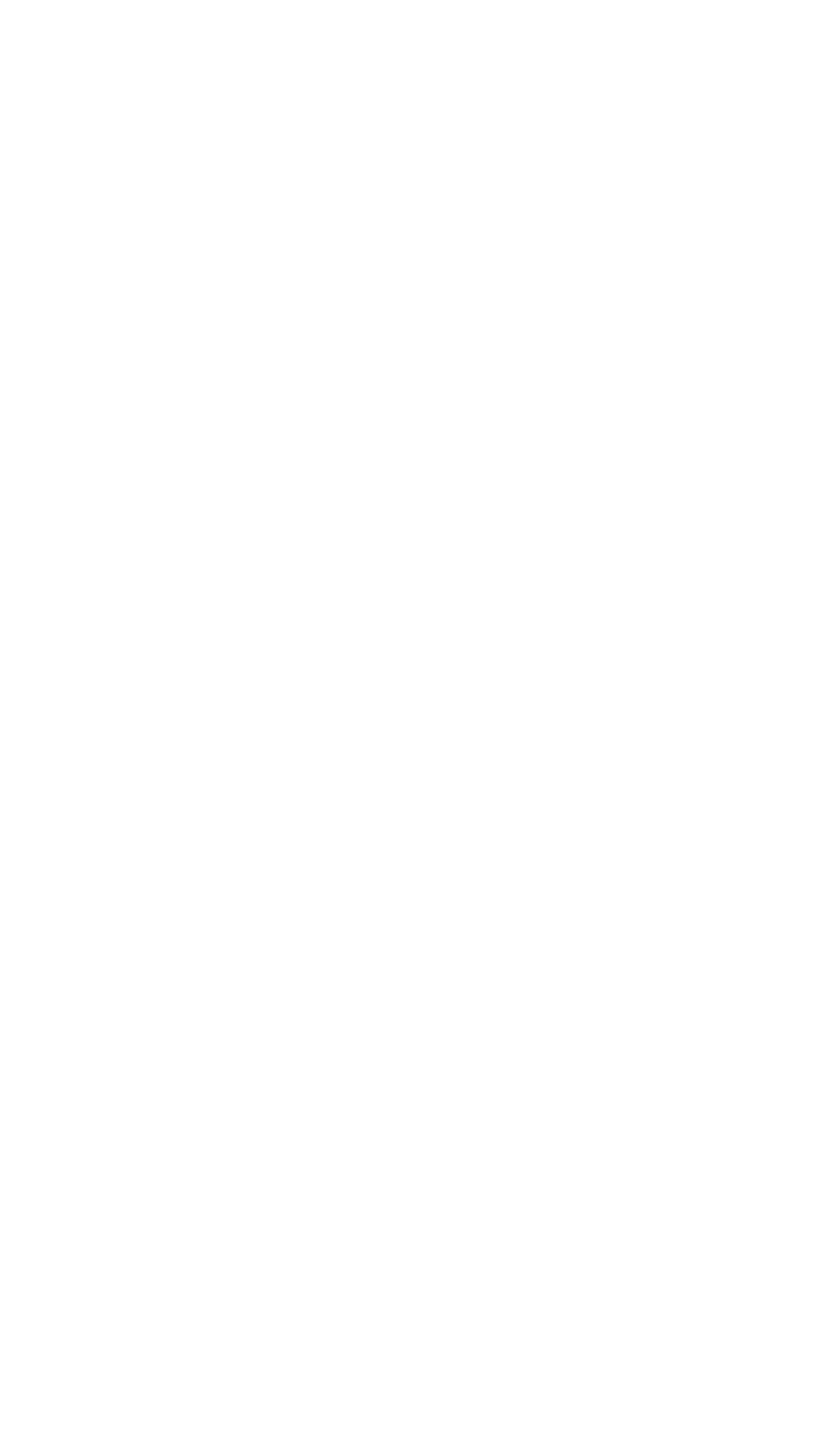 The Balance of Humility & Conviction in Faith